Quarter 4 Week 7
Lightning Time
DiscoveryEd:Review the techbook for Physics! There will be videos and practice problems to help you.Feel good with physics? Move on to Weather unit!
Tuesday June 6
Complete the half sheet warm-up on the Excretory System

Pull out your webquests
BYOD or Laptops to finish (half of class to do this)

Poems on the excretory system  (second half of class)
Reminders:
No more current events
Grading window ends in 2 weeks – get in all missing work
Projects and labs are worth major grades – do them first!
Cinquain Poems
On the coffee filter, write a poem that reflects facts of the excretory system in the following format:


A Cinquain has 5 lines. The 1st line is a noun. The 2nd line is two adjectives describing the noun. The 3rd line is three verbs that have to do with the noun. The 4th line is a four word sentence. The 5th line is a synonym of the noun. 

EXAMPLE:
Clouds
Fluffy, white
Drifting, floating, changing
Making animals up high
Cotton
Stamp in notebook, keep and show off your coffee filter poem!
June 7, 2017
Begin class with quiz on Digestive and Excretory System



Pass back papers



Reproductive System guided notes - stamp
Reproductive System
 The Reproductive System allows the production of offspring
The reproductive system produces specialized cells: the female produces eggs; the male produces sperm.  These specialized cells contain genetic material.
The female reproductive system has two functions: 1) to produce eggs and 2) to protect and nourish the offspring until birth
The pituitary gland stimulates eggs in the ovary to grow
An egg is release into the fallopian tube, where it may be fertilized, by a sperm cell
The egg moves to the uterus, where, if fertilized, it implants in the uterine wall
If not fertilized, the egg and the uterine lining exit the body through the vagina in a process called Menstruation
The male reproductive system contains the testes, which produce sperm, and the urethra, which is a canal through the penis.  Sperm move through the urethra and exit the penis.
The production of offspring include fertilization, pregnancy, and birth
Fertilization is the joining of one egg cell and one sperm cell
Once fertilized the egg divides, producing an embryo.  Cells in the embryo continue dividing
The embryo implants in the spongy lining of the uterus
During the nine months of pregnancy the embryo grows and develops, fed through the placenta
Labor and delivery
The first stage of birth begins with muscular contractions of the uterus
In the second stage, the cervix is fully dilated and the baby leaves the mother
In the third stage, the umbilical cord is cut and the placenta exits the body
Multiple births
single fertilized cell=identical twins
two fertilized eggs=fraternal twins
Sperm & Egg Cells
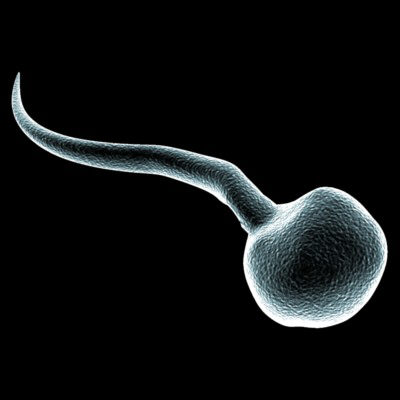 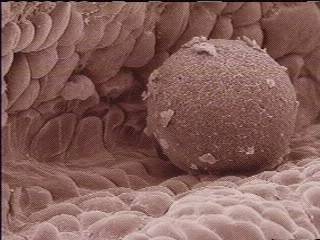 Female Reproductive System
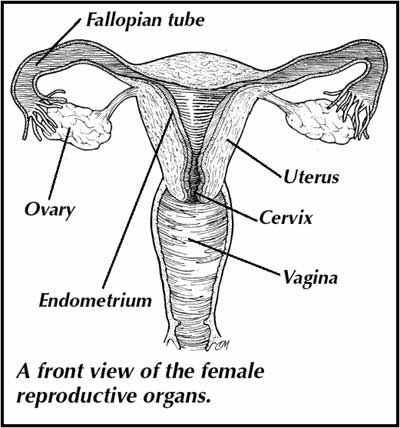 Zygote1st day until 4th day
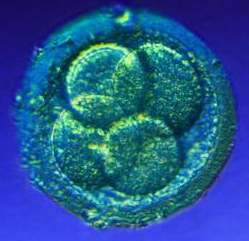 Embryo4th day until 8th week
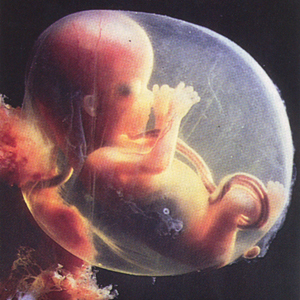 Embryo at 5 weeks
Fetus 9th week until birth
Fetus at Birth
Reproductive Hormones
BrainPop - Puberty

List out all the hormones associated with the reproductive system & what they do
Thursday June 8th
BrainPop on the Reproductive System



Meiosis Video/Interactive and diagramming



Venn Diagram in notebook comparing/contrasting Mitosis & Meiosis
Final questions on Reproductive system?

Quiz on Monday related to the reproductive system

Begin Final Human Body Systems project
Due Wednesday June 14th at the End Of Class

NOTE: Notebook checks happening Monday-Wednesday of next week while you work on your projects
Friday June 9th